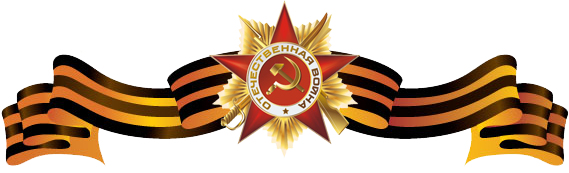 9  МАЯ ДЕНЬ ПОБЕДЫ
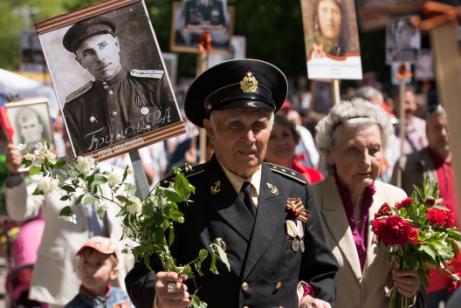 Летней ночью, на рассвете,  22 июня 1941 г. в 4 часа утра без объявления войны фашистская Германия напала на нашу Родину, прервав мирный труд русского народа.
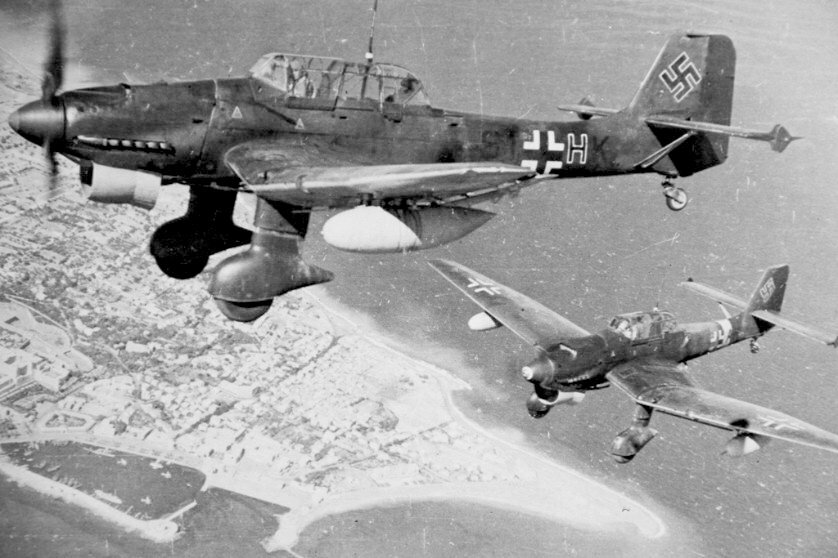 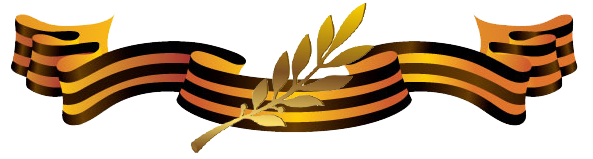 [Speaker Notes: Летней ночью, на рассвете,
 22 июня 1941 г. в 4 часа утра
 без объявления войны 
фашистская Германия 
напала на нашу Родину, 
прервав мирный труд
русского народа.]
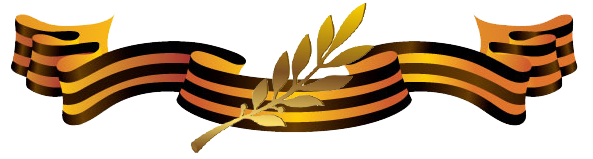 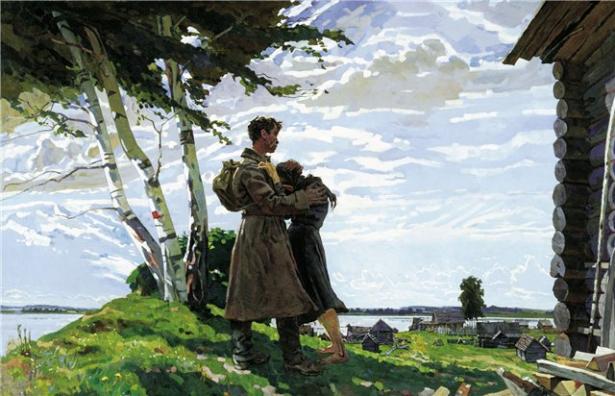 На защиту Родины поднялся весь народ: молодежь и пожилые, женщины и дети. Все те, кто остались в тылу, как могли, помогали фронту, заменив ушедших на фронт мужчин у станков и в поле.
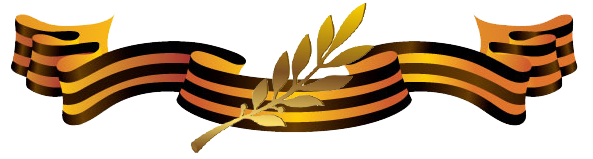 Дети выживали, как могли.
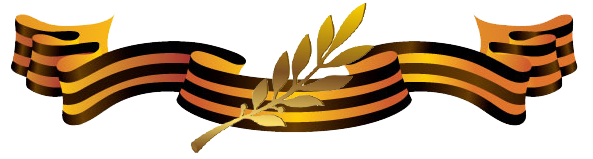 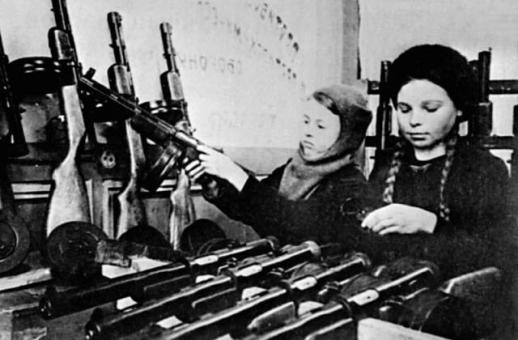 Быстро становились взрослыми, заменяя ушедших на фронт отцов и братьев.
Многие освоили рабочие специальности. Подросткам небольшого роста ставили подставки, чтобы они могли достать до станка.  Преодолевая все трудности, они выпускали вооружение для фронта и победы.
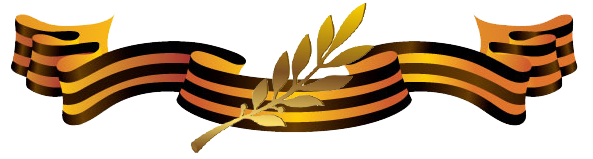 Работали на заводе старики, дети и женщины
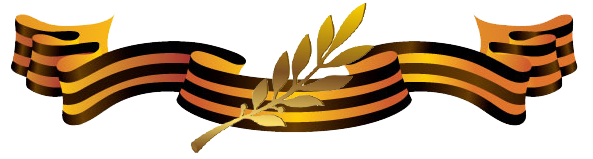 Шли бои на море
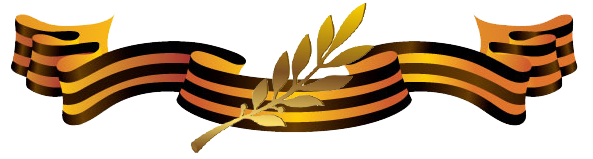 В воздухе
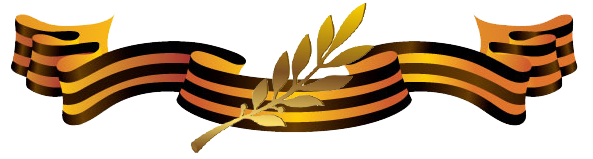 И на суше
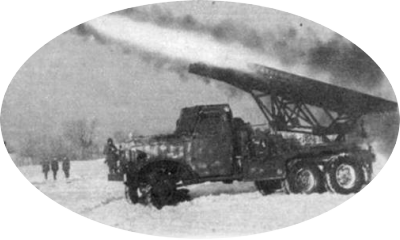 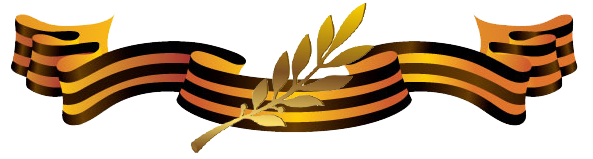 Пришла долгожданная Победа
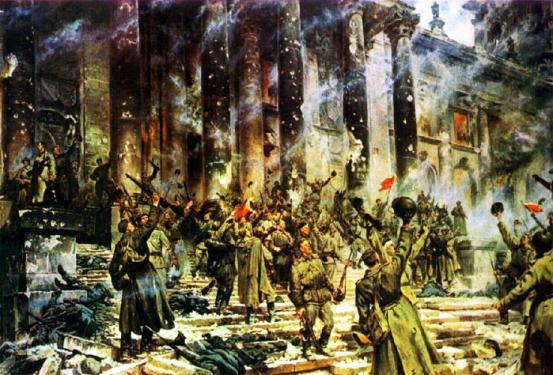 9 мая война, которая длилась 4 года, закончилась в Берлине.
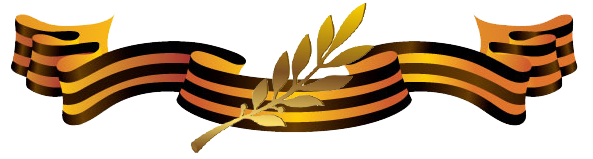 Так встречали своих героев
Но не все вернулись домой…
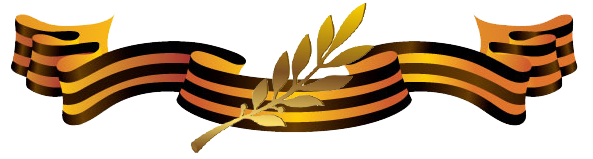 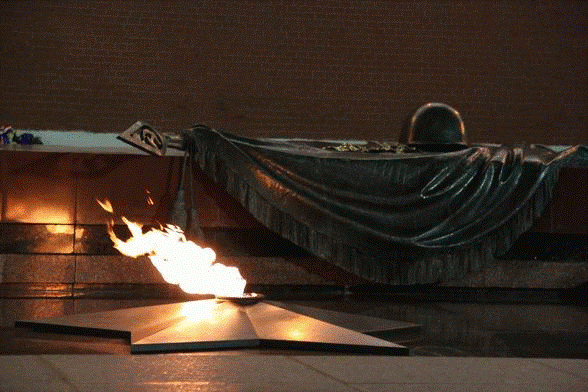 Чтобы люди не забывали эту войну, помнили тех, кто отдал свою жизнь, чтобы жили мы с вами в мире – во многих городах был зажжен Вечный огонь
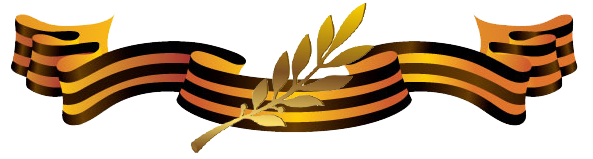 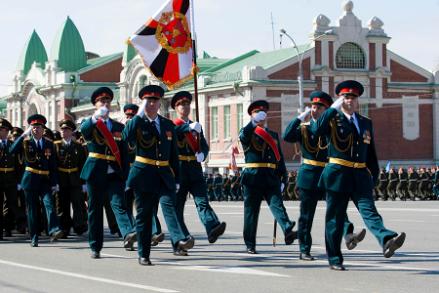 Каждый год в День Победы в нашей стране проходит праздничный парад.
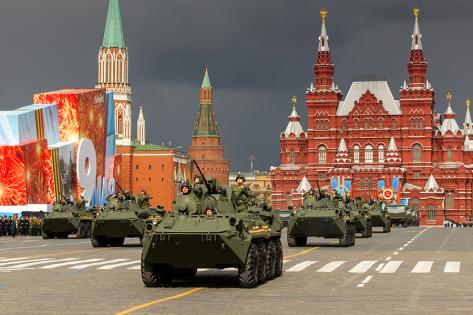 Майский праздник – 
 День Победы 
 Отмечает вся страна. 
 Надевают наши деды 
 Боевые ордена. 
 Их с утра зовёт дорога 
 На торжественный парад. 
 И задумчиво с порога 
 Вслед им бабушки глядят.
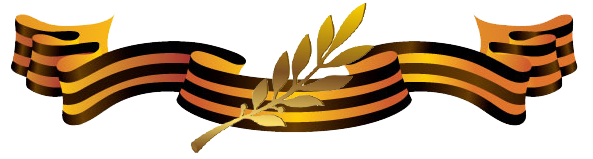 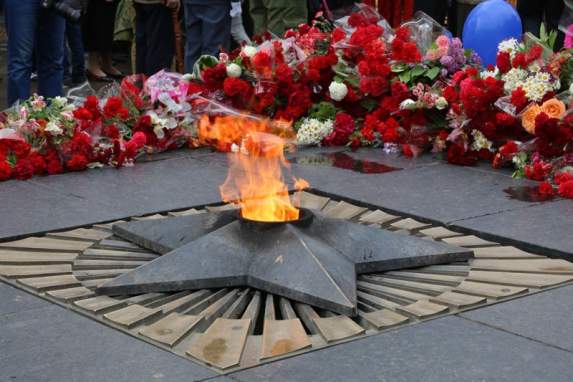 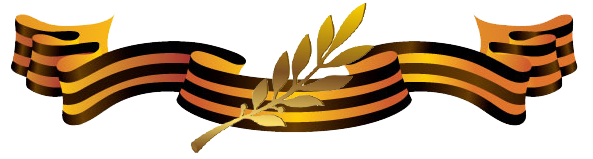 Ещё тогда нас не было на свете,Когда гремел салют из края в край.Солдаты, подарили вы планетеВеликий Май, Победный Май!
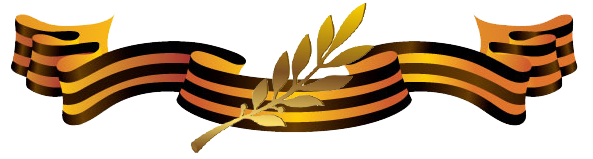